Урок литературы в 5 классе по произведению И.С.Тургенева «Муму»
Учитель Кутлуева Фазила ганиятовнаМБОУ СОШ с.белянка белокатайского р-на рб
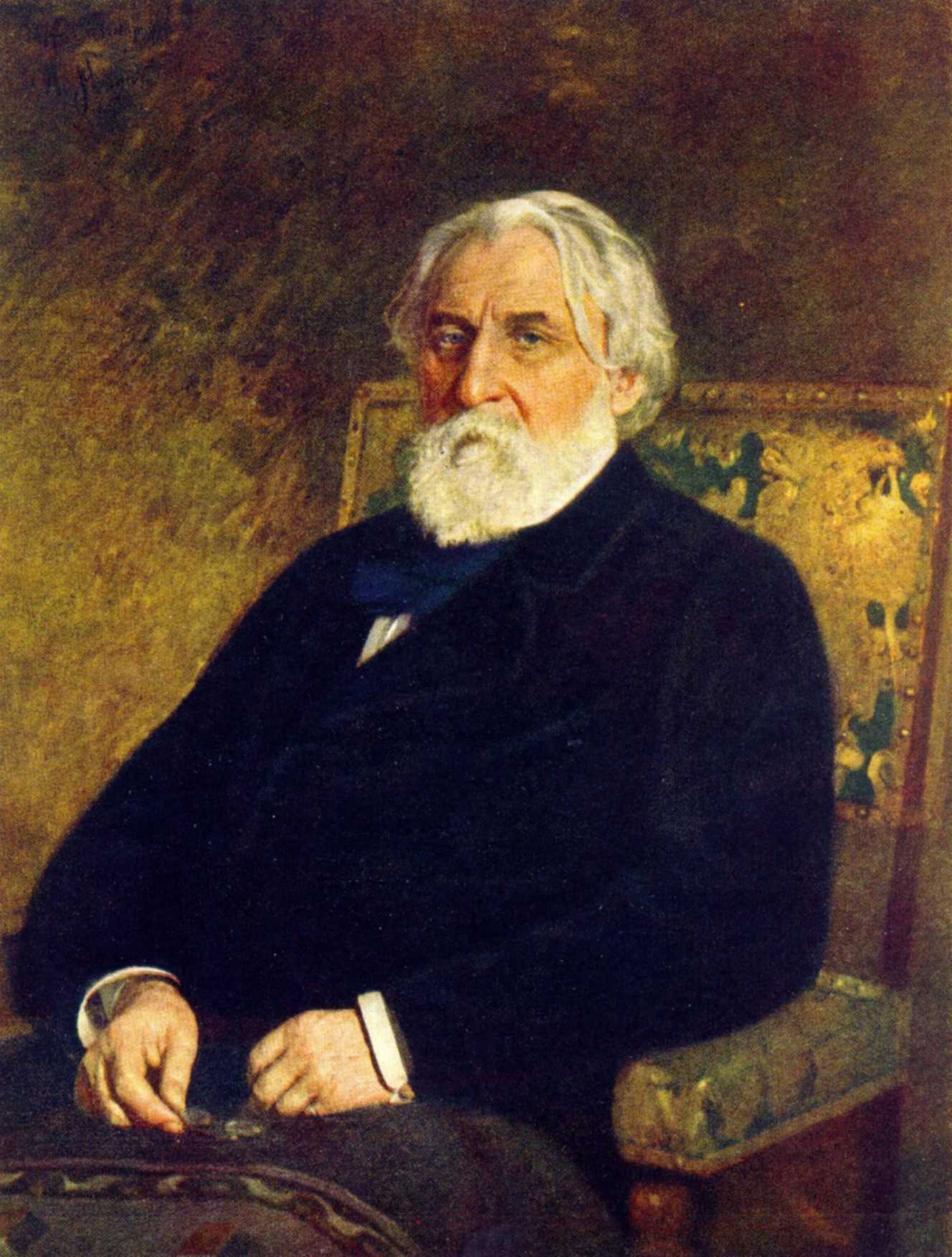 Иван Сергеевич Тургенев(1818-1883)
Рассказ «Муму»написан в 1852 году
ВНУТРЕННИЕ ПЕРЕЖИВАНИЯ
ПОРТРЕТ
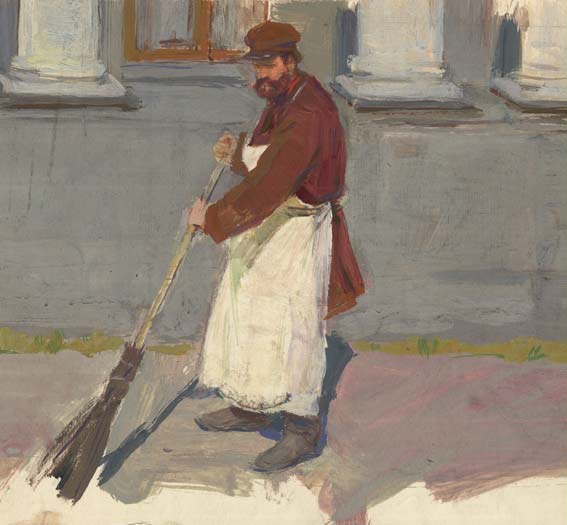 ИМЯ ГЕРОЯ
ЛИТЕРАТУРНЫЙ       ГЕРОЙ
ОТНОШЕНИЕ ДРУГИХ ДЕЙСТВУЮЩИХ ЛИЦ К ГЕРОЮ
ЖЕСТЫ, МИМИКА
ПОСТУПКИ ГЕРОЯ, ВЛИЯНИЕ НА ОКРУЖАЮЩИХ
ОБСТАНОВКА, В КОТОРОЙ ЖИВЕТ ГЕРОЙ
Тема: Знакомство с  Герасимом
МотивацияПочему Тургенев называет Герасима «самым замечательным лицом» из числа всей челяди?
Барское поместье в с.Спасское-Лутовиново
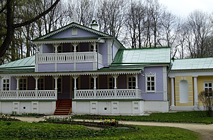 Мать - Варвара Петровна Лутовинова, из богатой помещичьей семьи Лутовиновых
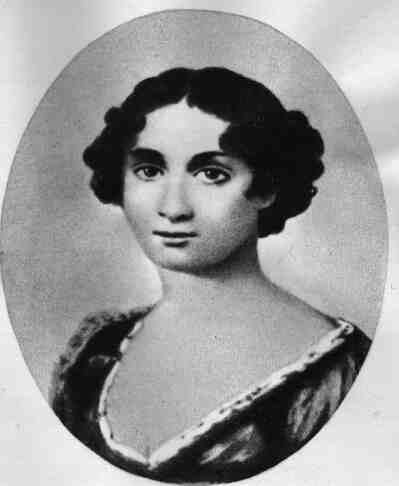 Отец, Сергей Николаевич Тургенев, отставной гусарский офицер,происходил из старинного дворянского рода
« Много лет назад в дальней господской деревне Сычево жил глухонемой от рождения мужик, по имени Андрей. Но приметила его барыня , восхитилась гвардейским его ростом и медвежьей силой, пожелала иметь того гвардейца у себя при московском доме в дворниках. Она забрала его в Москву. Андрей службу справлял аккуратно, госпожу свою уважал, ни в чем ей не перечил.Однажды приглянулась немому тихая дворовая девушка, а барыня, зная это, рассудила отдать ее замуж за другого — он это стерпел. И собачонку свою, по кличке Муму, любимицу, из речки Фонтанки спасенную как-то зимою, отраду и утешение, безропотно утопил сам, так барыня приказала.        Уж как он там с нею прощался, с собачонкой, как топил, неизвестно. А только с той поры ни разу не улыбнулся Андрей, подарки от госпожи принимал хмуро, как каменный, а на собак не глядел, отворачивался.   После смерти же барыни так же хмуро, без благодарности принял он вольную да и ушел куда-то на Русь».
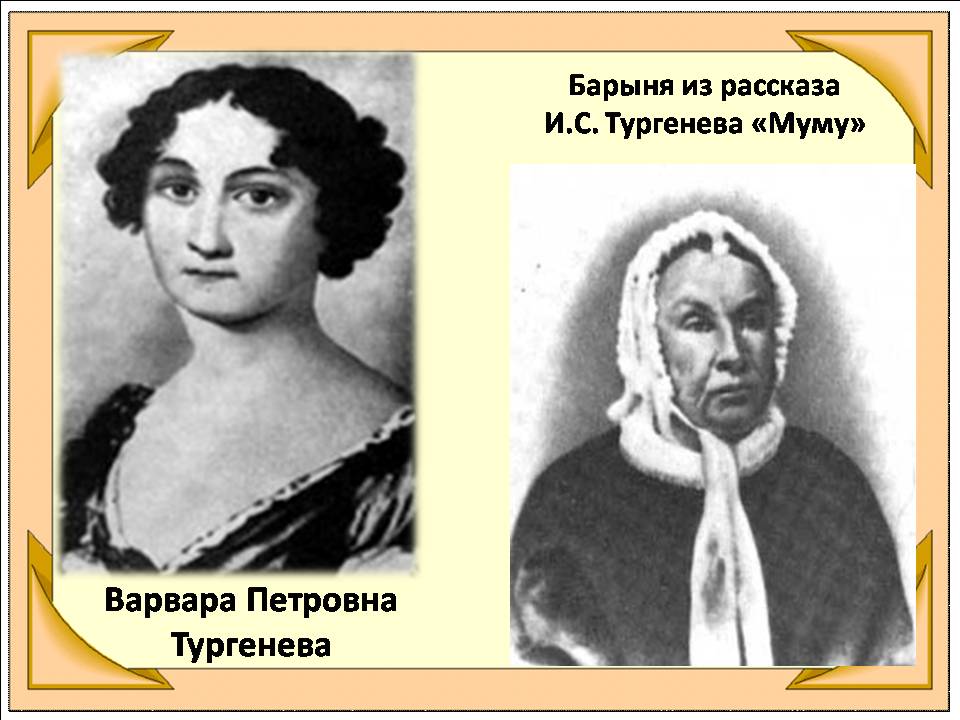 Дом Варвары Петровны Тургеневой, матери писателя, где жили герои рассказа «Муму» Остоженка, 37 в Москве –ныне музей  Тургенева
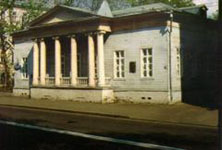 Барыня
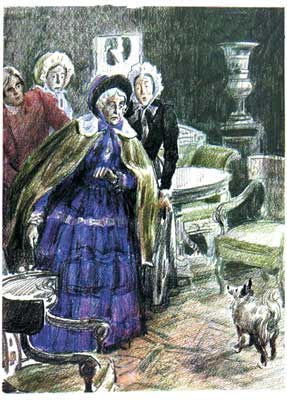 Дом барыни в Москве
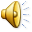 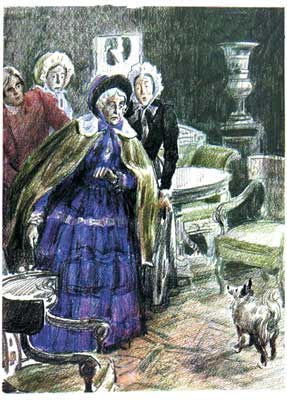 Вдова, окруженная многочисленною дворней. Сыновья ее служили в Петербурге, дочери вышли замуж; она выезжала редко и уединенно доживала последние годы своей скупой и скучающей старости. 
        День ее, нерадостный и ненасытный, давно прошел; но и вечер ее был чернее ночи.      
       Утром человека называют детство, день—это зрелость,  вечер - старость.   Жизнь её была безрадостной, а старость - мрачной
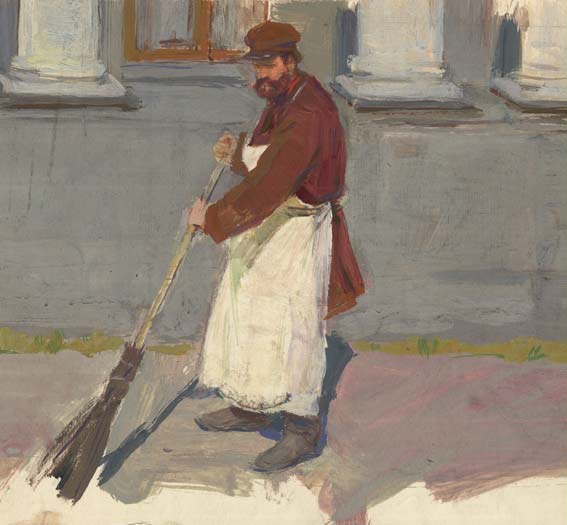 Замечательный;  мужчина 12 вершков, сложенный богатырём; одаренный необычайной силой, он работал за четверых. Славный он был мужик
Герасим
Замечательный
Славный
Одаренный необычайной силой
Сложенный богатырем
Работал за четверых
Сокрушительно действовал косой
Проворно, безостановочно молотил
Его неистомная работа
Добросовестный
Усердный, строгий, серьезный
Дюжий
Герасим
Трудолюбивый
Ответственный
Нелюдимый
Сильный
Ловкий, 
умелый
Гипербола -
сильное преувеличение
СРАВНЕНИЕ – 
                      сопоставление двух объектов
            Когда он молотил, как рычаг поднимались и опускались продолговатые и твёрдые мышцы его плечей. Ухаживал за гусями, чем смахивал на степенного гусака.          Громадная фигура; протянул свою огромную ручищу; ветер играл в  волосах и бороде; отчаянной и радостной решимостью; несокрушимой отвагой; широко распахнулась его грудь
Найдите описание каморки Герасима и найдите гиперболы в тексте
Герасим - в переводе с греческого означает «почтенный, внушающий почтение, глубокое уважение»
Почему Тургенев называет Герасима «самым замечательным лицом» из числа всей челяди?
Тургенев любуется тем, какой Герасим сильный, ловкий, умелый, находчивый, трудолюбивый, богатырь, выполняющий свой долг – крепостную повинность, нрав у него строгий и серьезный, страдающий, недоумевающий, уважающий себя и других, человек с чувством собственного достоинства.
Вывод
Мы познакомились с  главным героем рассказа Тургенева «Муму». 
           Тургенев в рассказе «Муму» запечатлел человека, не сломленного крепостническим гнетом. В лице Герасима писатель показал богатырскую силу русского народа
Спасибо за внимание!
Успехов вам и удачи!